Effects of Temperature and Precipitation on Pollen Count
Zeeshan Rasheed
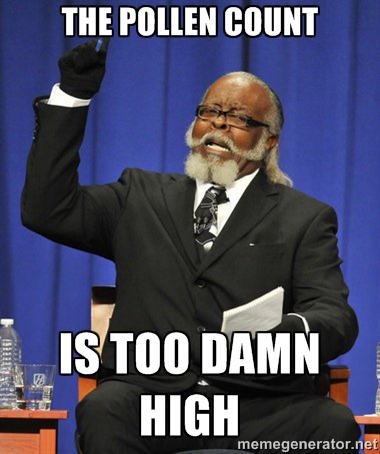 Pollen and Weather
Weather plays a direct role on pollen count
Rain removes pollen from air
Winter weather can impact flowering season
Hypothesis
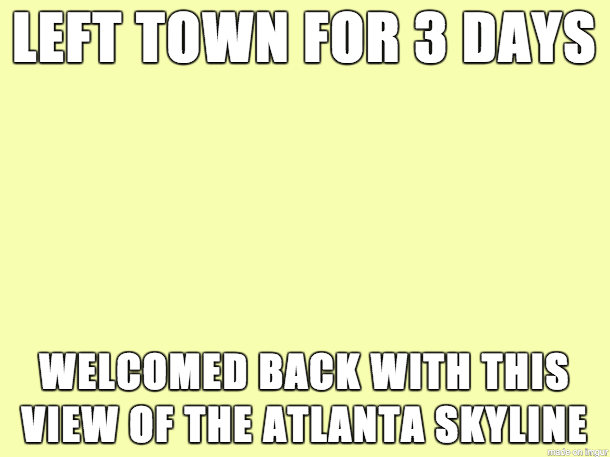 Pollen counts will be higher on days with warmer temperatures
Pollen counts will decrease on days with rain
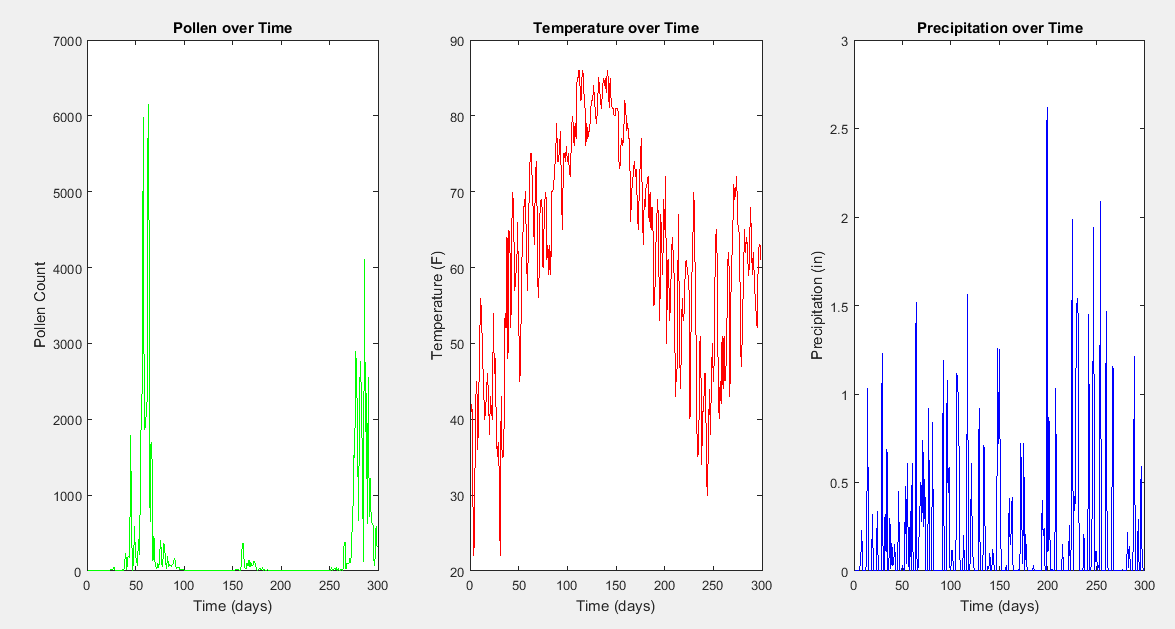 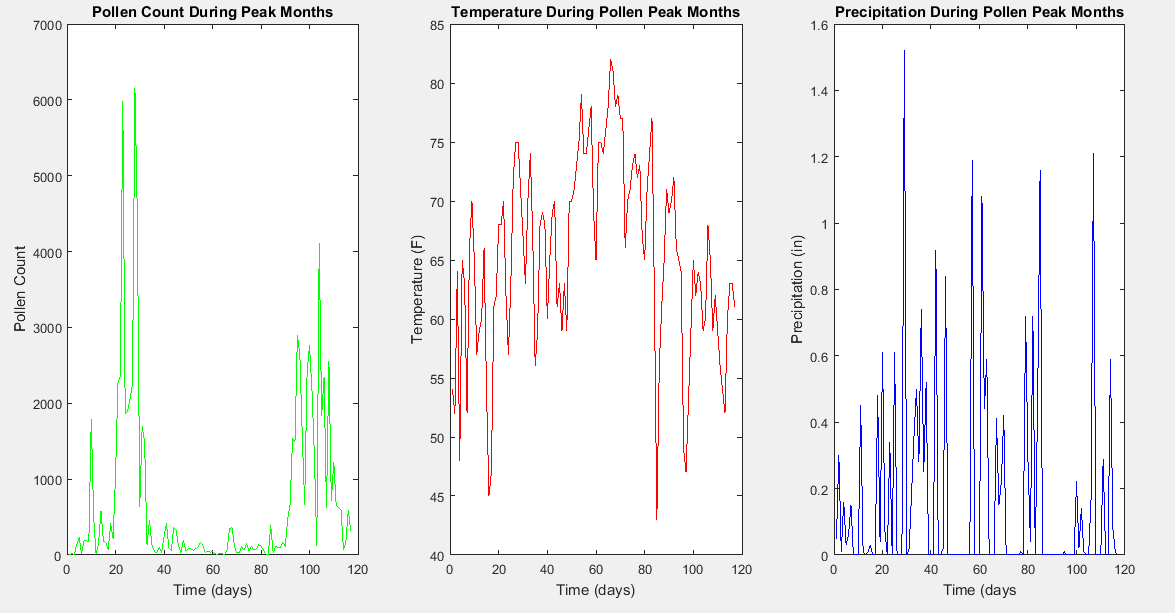 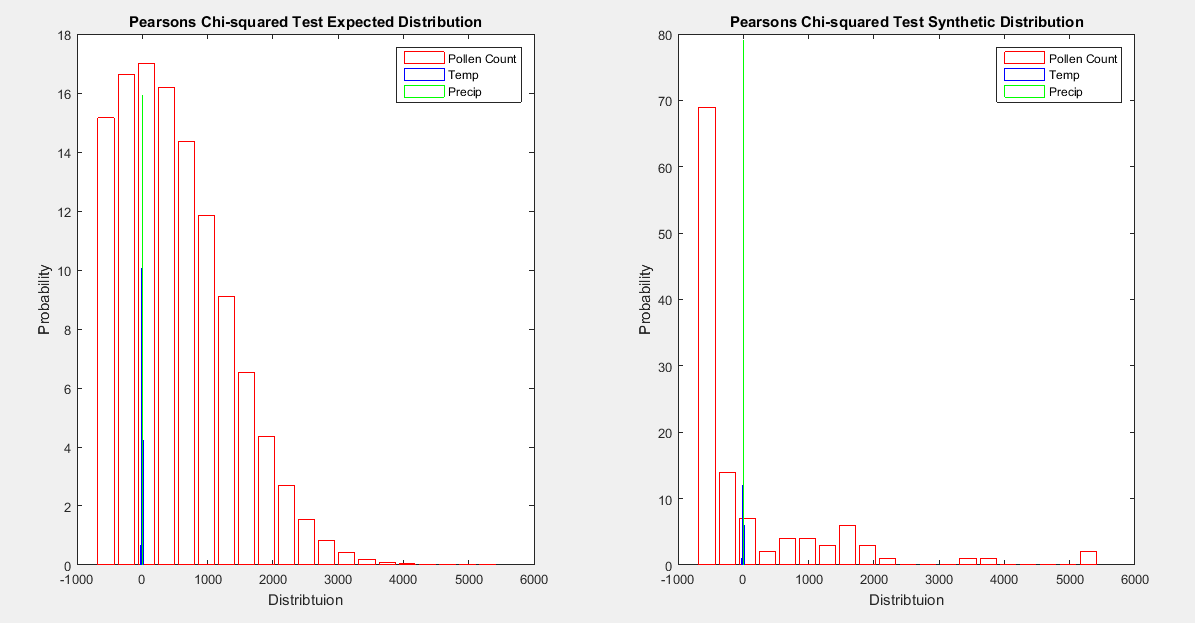 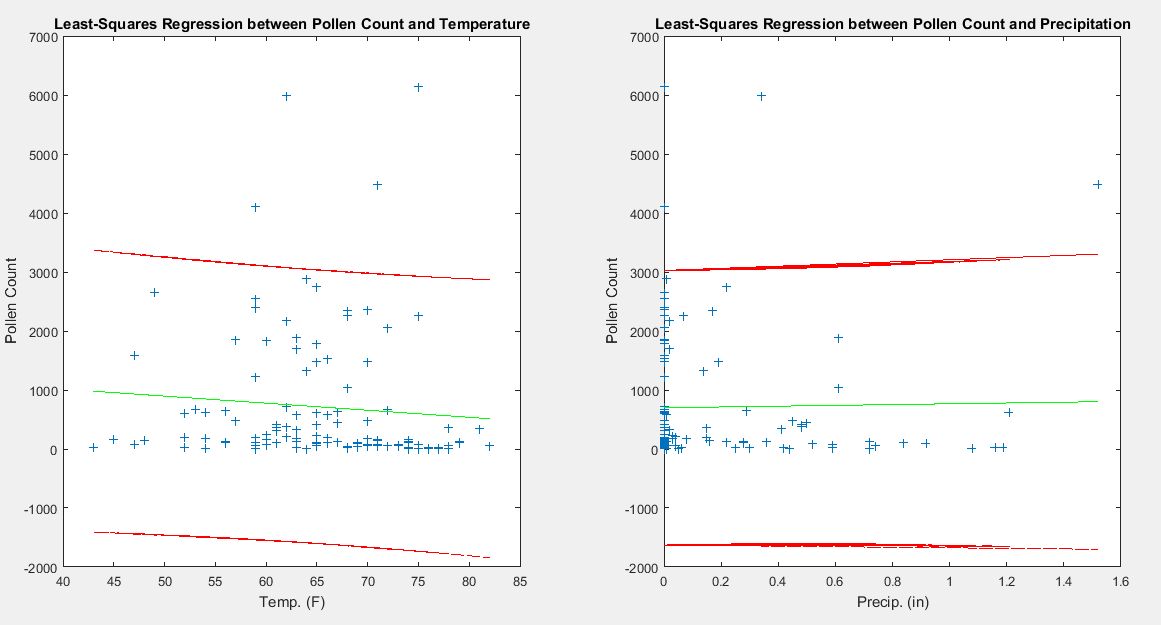 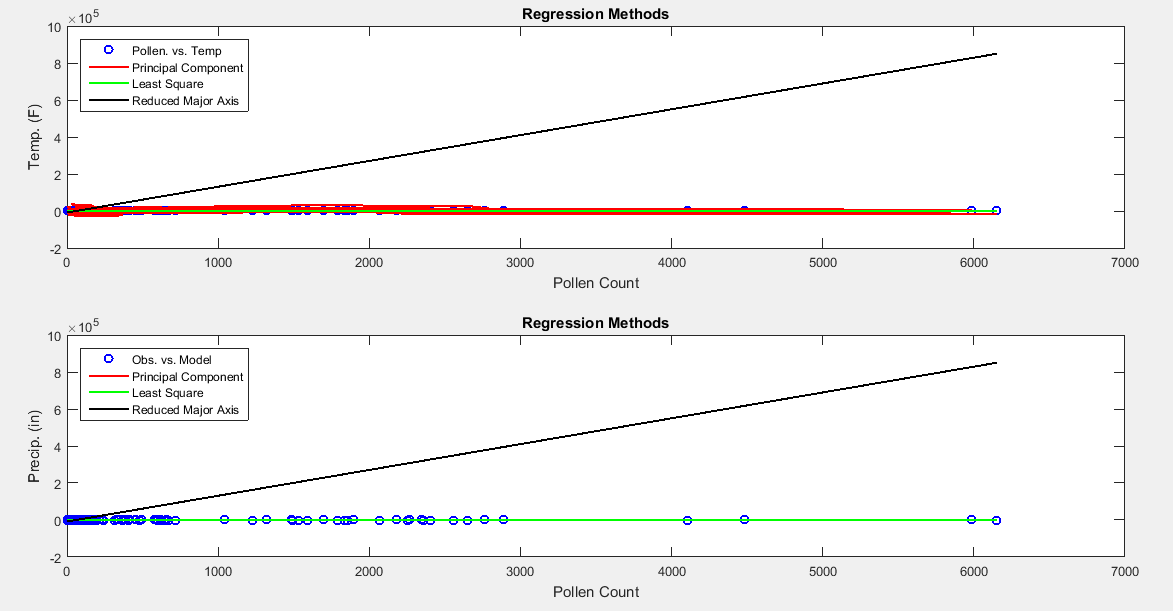 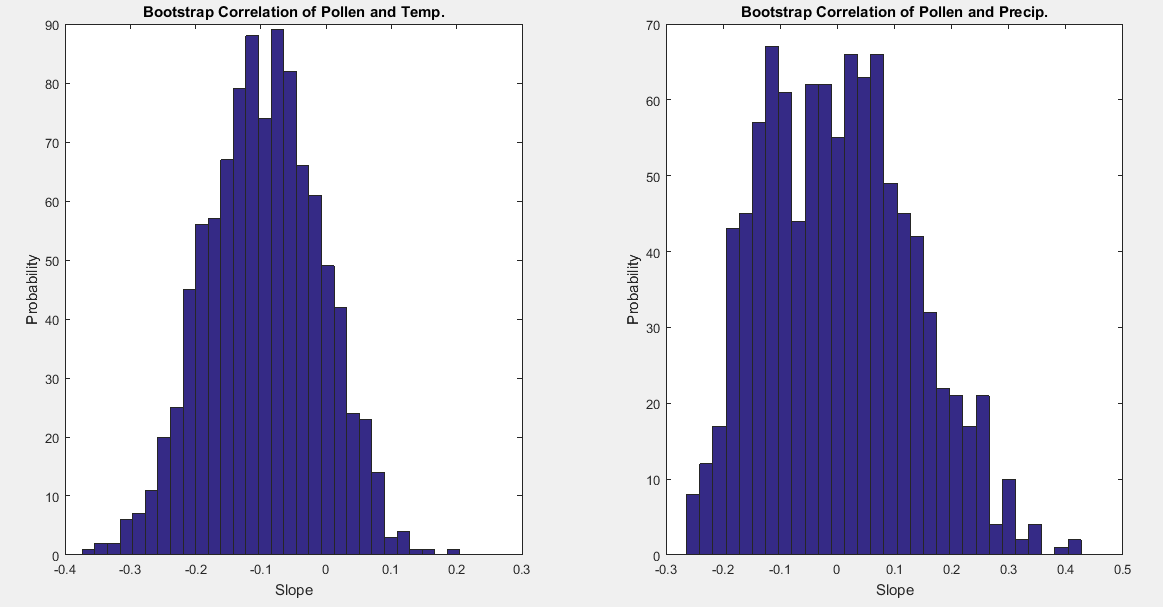 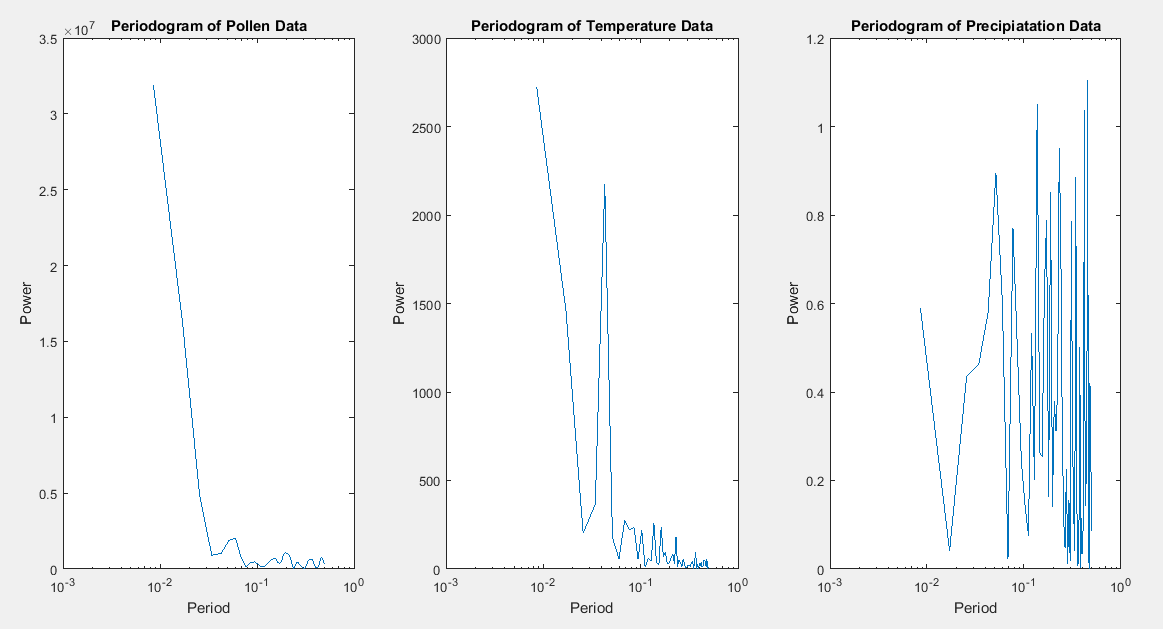 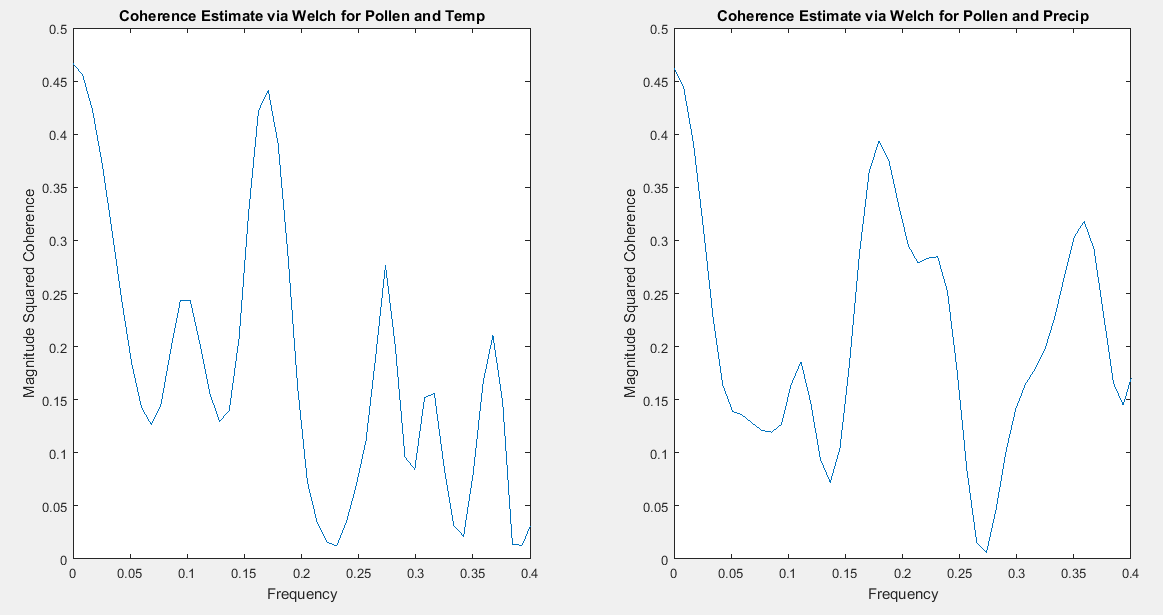 Conclusion
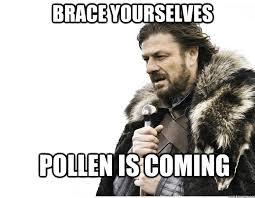 No correlation found
Data set too small and too many zeros in 
Need larger pollen data and to account for no precip days
Look at other seasonal effects on pollen
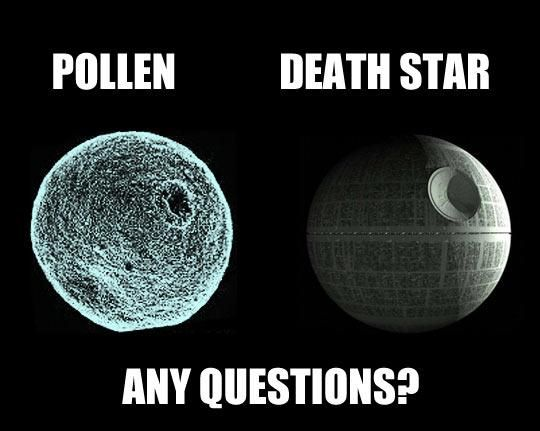 Questions?